Learning:Latent & Observational Learning
http://en.wikipedia.org/wiki/Latent_learning
Latent Learning
Latent Learning – Learning that occurs 	without observable changes in behavior.
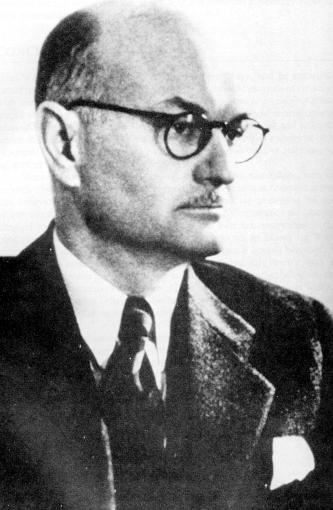 Maze
Edward Tolman
1886-1959 USA
http://en.wikipedia.org/wiki/File:Tolman,_E.C._portrait.jpg
Cognitive Maps
Cognitive Map – an internal representation of 	an environment’s spatial arrangement.

Representation – a correspondence between the 	state of two systems, such that the state of 	one provides information about the other.

Information – the reduction of uncertainty.

Critical Thinking Question – Would Logical 	Positivists support or oppose theories that 	rely on cognitive maps? Explain your choice.
http://commons.wikimedia.org/wiki/File:Colourful_mobile.jpg
The Joy of Mastery
Classic Study -  In your own words, explain “the baby-mobile experiment”.
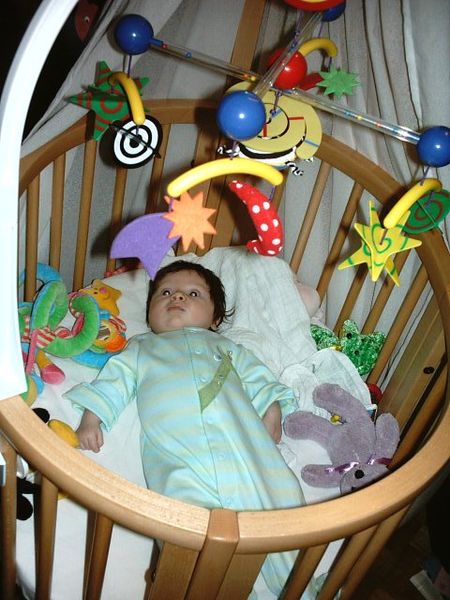 Watson, J. S. (1967). Memory and 'contingency analysis' in infant learning. Merrill-Palmer Quarterly, 13, 55-76.
http://0-www.jstor.org.dewey2.library.denison.edu/stable/23082719
http://en.wikipedia.org/wiki/Learned_helplessness
Learned Helplessness
Learned Helplessness - “a mental state in which an organism forced to endure aversive stimuli…becomes unable or unwilling to avoid subsequent encounters with those stimuli, even if they are escapable, presumably because it has learned that it cannot control the situation”. http://en.wikipedia.org/wiki/Learned_helplessness
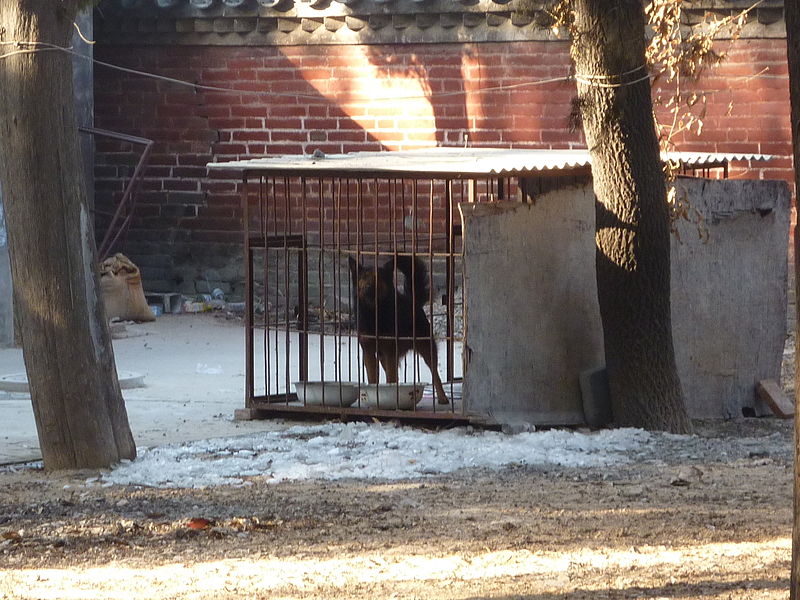 http://en.wikipedia.org/wiki/Learned_helplessness
Learned Helplessness
Critical Thinking Question – In your own words, explain how the concept of learned helplessness can be applied to college students struggling with difficult course material.
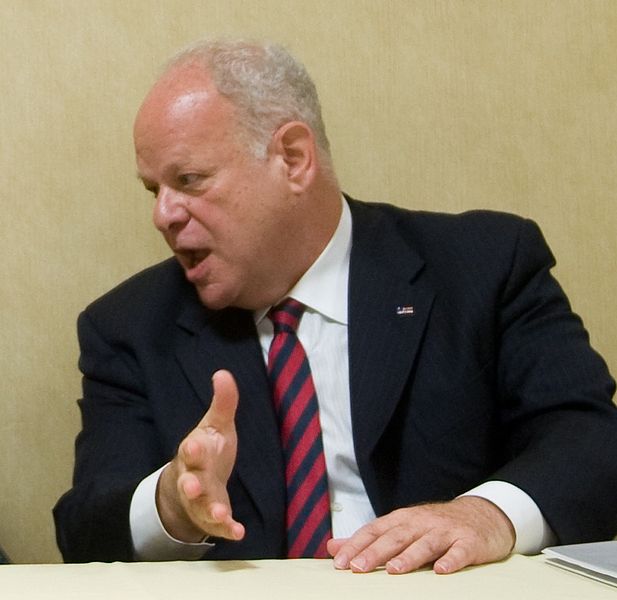 Dr. Martin Seligman (b. 1942)
University of Pennsylvania
http://en.wikipedia.org/wiki/File:Flickr_-_The_U.S._Army_-_Comprehensive_Soldiers_Fitness_%281%29cropped.jpg
Observational Learning
Social Learning Theory – “posits that learning is a cognitive process that takes place in a social context and can occur purely through observation or direct instruction, even in the absence of motor reproduction or direct reinforcement.”
http://en.wikipedia.org/wiki/Social_learning_theory
http://en.wikipedia.org/wiki/Bobo_doll_experiment
Evidence For Social Learning Theory
Classic Study – In your own words, explain Albert Bandura’s classic “Bobo Doll experiment” and why it’s important.
http://en.wikipedia.org/wiki/File:Bobo_doll-en.svg
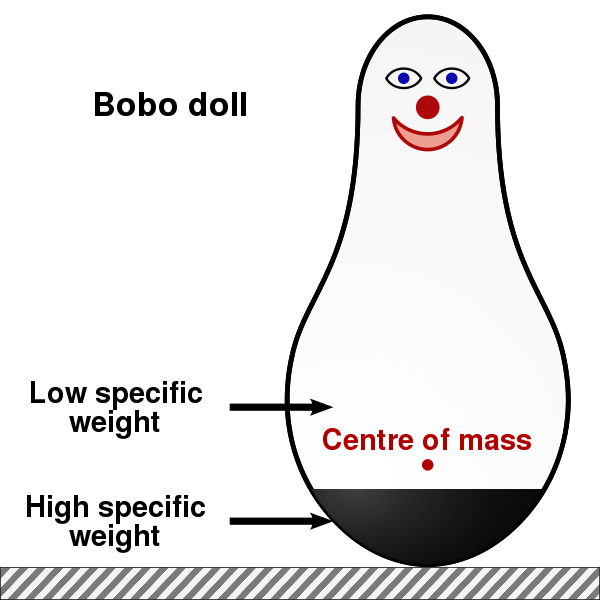 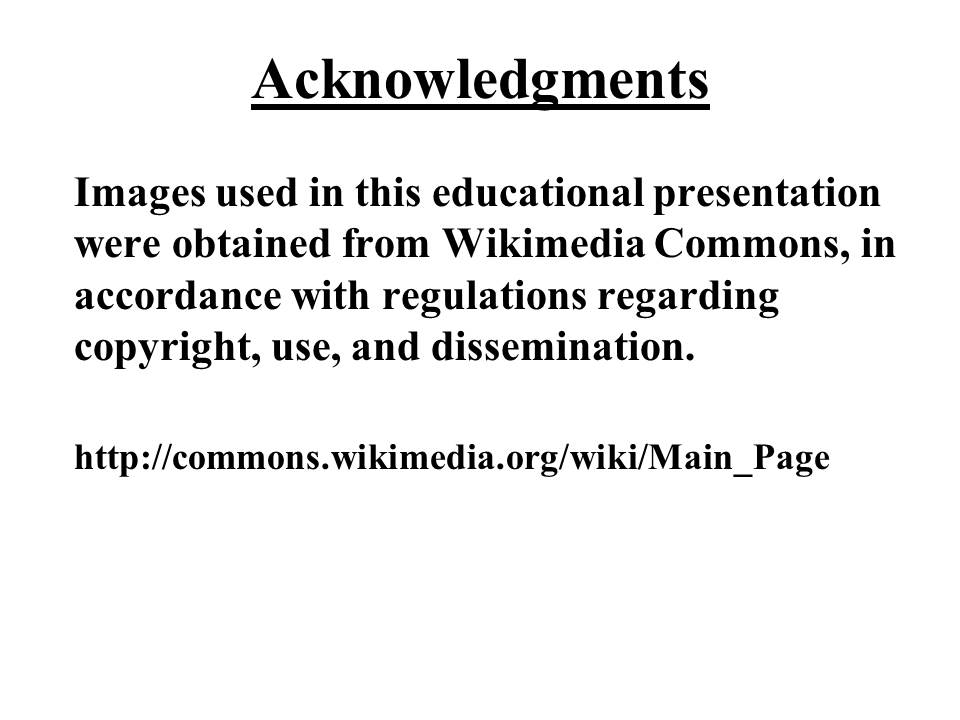